Korelace
Peter Spáč
3.11.2016
Korelace
Vzájemná souvislost mezi proměnnými


Nárůst hodnot jedné proměnné je spojený s nárůstem / poklesem hodnot druhé proměnné


Korelace neimplikuje kauzalitu
Kovariance
Nejjednodušší posouzení vzájemné souvislosti dvou proměnných

Souvislost - změna v hodnotách jedné proměnné bude spojená s obdobnou změnou ve druhé proměnné

Podobné odklony od průměru v obou proměnných
Kovariance (Field 2009: 168)
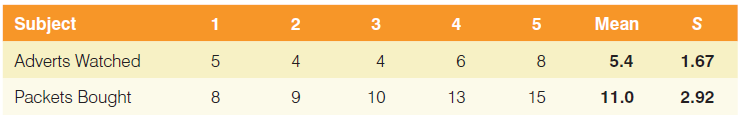 Kovariance (Field 2009: 168)
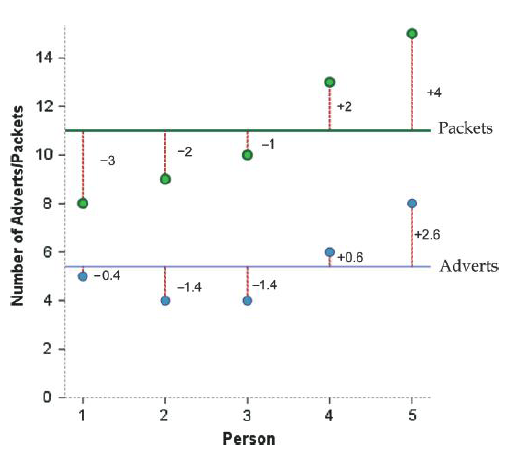 Výpočet
Rozptyl (variance)
Suma umocněných odchylek od průměru vydělená počtem případů – 1



Kovariance (covariance)
Totožný výpočet, do kterého se zakomponuje druhá proměnná
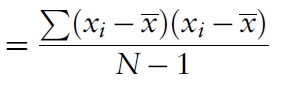 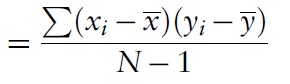 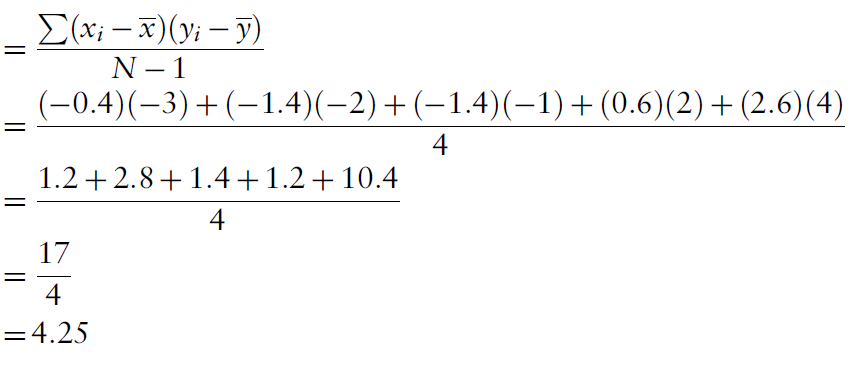 Kovariance
Ukazuje základní souvislost mezi proměnnými

Je možné identifikovat kladní nebo záporní vztah

Nevýhoda – nemožnost vzájemných srovnání

Potřeba standardizace
Kovariance
Standardizace pro účely názornosti i srovnatelnosti (není možné spoléhat, že všechna měření budou v stejných jednotkách)

Hodnota kovariance se vydělí součinem obou směrodatných odchylek

Výsledkem je standardizovaná hodnota (vyjádřena v směrodatných odchylkách)

Pearsonův korelační koeficient
Pearsonův korelační koeficient
Jeden ze základních korelačních koeficientů

Značení - R (při populaci), r (při vzorce)

Hodnoty koeficientu:
Rozsah od -1 po 1
+1 = perfektní kladní souvislost
-1  = perfektní záporná souvislost
0 = žádná souvislost

Čím více je hodnota vzdálena od nuly, tím je souvislost silnější
Pearsonův korelační koeficient
Síla vztahu:
± 0,1 – slabý
± 0,3 – střední
± 0,5 – silný

Spíše arbitrabilní hodnoty (mezi r = 0,29 a r = 0,31 žádný zásadný rozdíl není)
Druhy korelace
Bivariační – souvislost mezi dvěma proměnnými


Parciální (partial) – souvislost mezi dvěma proměnnými za jisté kontroly vlivu jiných proměnných
Bivariační korelace
„Jednodušší“ forma

Posuzuje souvislost mezi dvěma proměnnými bez dalšího

Tři základní postupy:
Pearsonův korelační koeficient
Spearmanovo rho
Kendallovo tau
Pearsonův korelační koeficient
Předpoklady:
Kardinální data (možná výjimka)
Pokud zjišťujeme i statistickou signifikanci, tak i normální rozložení (nebo dostatečná velikost vzorku)

Výjimka – jedna z proměnných může být kategorická (dichotomická)

Citlivost na odlehlé případy
Práce v SPSS
Před analýzou je vhodné si data graficky zobrazit (netýká se pouze Pearsonova korel. koeficientu)

Bodový graf (scatter/dot)

Graphs  Chart builder :
Zvolit Scatter/Dot
Vložit proměnné
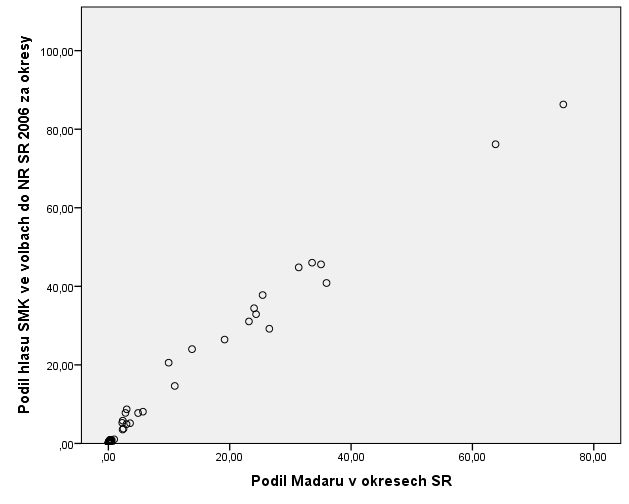 Práce v SPSS
Analyze  Correlate  Bivariate:
Zvolit proměnné
Pearsonův koeficient je přednastavený
Pro sledování signifikance zvolit Flag significant correlations

Options:
Možnost spočítat základní statistiky a kovarianci
Vynechání hodnot / případů
Pearsonův korelační koeficient
Pearsonův korelační koeficient
**. Correlation is significant at the 0.01 level (2-tailed).
Pearsonův korelační koeficient
Se zjištěným R je možné dál pracovat

Po umocnění získáváme tzv. Index determinace (R2)

R2 vymezuje, jaký podíl variability jedné proměnné je sdílený s druhou proměnnou 

Pro názornost se R2 násobí číslem 100 a vyjadřuje v procentech

Nadále však daná hodnota neříká nic o kauzalitě
Pearsonův korelační koeficient
Výjimka z kardinálních dat  korelace jedné kardinální proměnné a jedné dichotomické

Tzv. point-biserial korelace

Úplně stejný postup

Kladní / záporní výsledné hodnoty plně závisí od kódování dichotomické proměnné
Pearsonův korelační koeficient
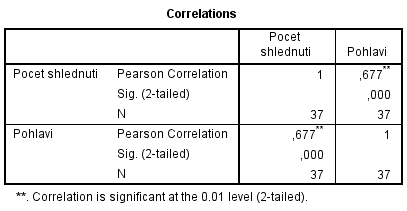 Pearsonův korelační koeficient
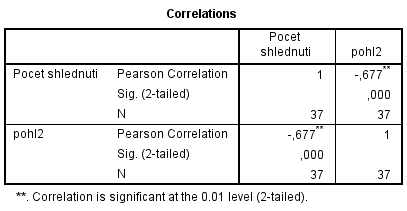 Spearmanovo rho
Neparametrický postup

Použitelný pro neparametrická data (ordinální, porušení normality apod.)

Data nejdřív seřadí a následně toto pořadí využívá pro výpočet korelačního koeficientu

Výsledné hodnoty jsou ve stejném pásmu jako u PKK (od -1 po 1)
Spearmanovo rho
Analyze  Correlate  Bivariate:
Zvolit proměnné
Vybrat Spearman

Vše ostatní je stejné, pouze v Options není možnost spočítat statistiky (mají smysl pouze pro Pearsonův korelační koeficient)
Spearmanovo rho
Podobně jako u PKK, i zde je možné výsledný koeficient umocnit  RS2

Interpretace je částečně odlišná – Spearmanovo rho je založené na pořadí  RS2 vyjádřuje podíl sdílených pořadí mezi proměnnými
Kendallovo tau
Neparametrický postup

Použitelný jako Spearmanovo rho (totožný postup i v SPSS – pouze se zvolí Kendall`s tau-b namísto Spearman

Kdy upřednostnit před Spearmanem:
Menší počet dat
Mnoho totožných hodnot
Interpretace výsledků
Základní pravidlo – korelace ≠ kauzalita

Korelace vyjadřuje pouze souvislost mezi proměnnými, neukazuje na žádnou příčinu a následek

Vliv třetích proměnných

Korelace neuvádí směr působení proměnných - ty jsou ve výpočte plně rovnocenné (žádná nezávislá a závislá proměnná)

Nemožnost konstatovat kauzalitu trvá i pokud se příčinný vztah jeví jako „logický“ – korelace nemá potenciál ani nástroj to odhalit

Statistické zjištění nemá automaticky věcný význam
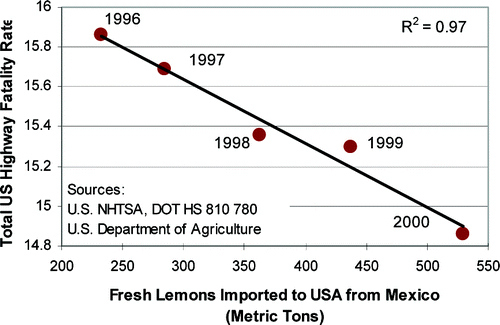 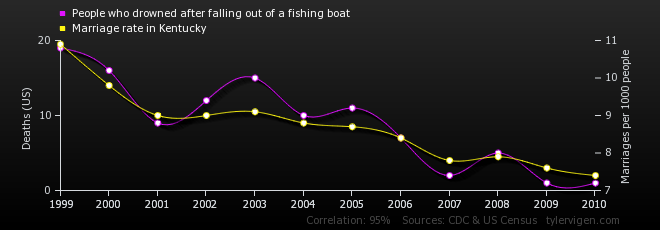 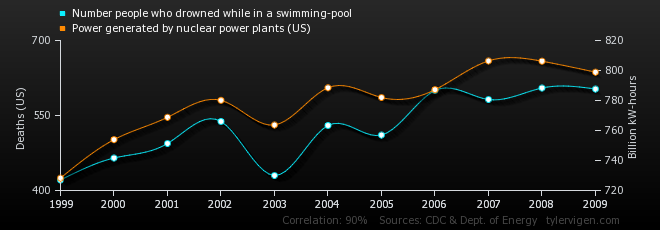 Parciální (partial) korelace
Souvislost mezi dvěma proměnnými za jisté kontroly vlivu jiných proměnných (třetí proměnná je konstantní)

„Očištění“ souvislosti od jiných proměnných

Snaha o identifikaci „čistého“ podílu sdílené variability pouze mezi dvěma proměnnými
Parciální (partial) korelace
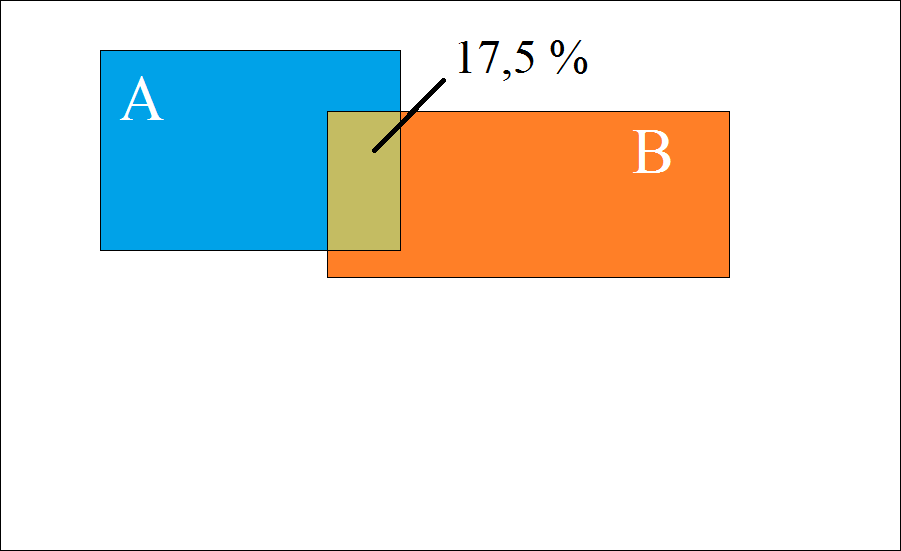 Parciální (partial) korelace
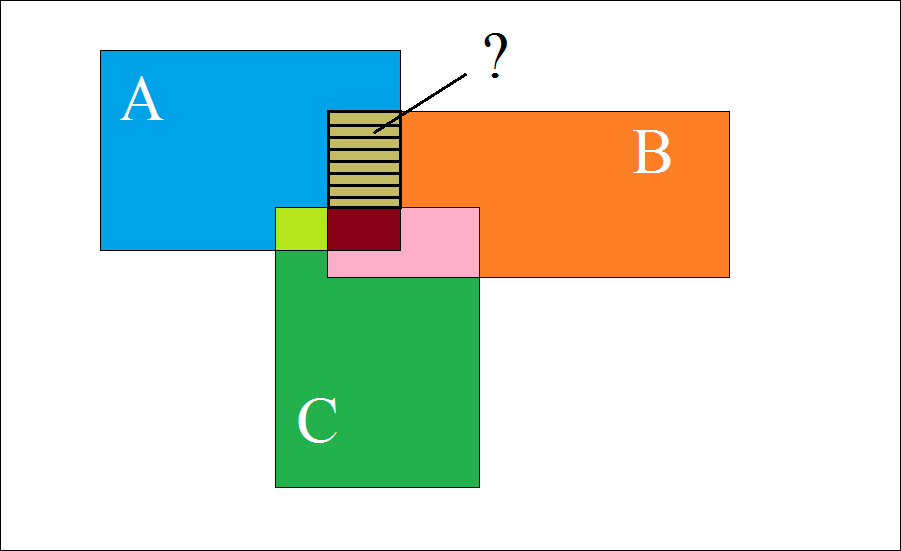 Parciální korelace
Analyze  Correlate  Partial:
Korelované proměnné do Variables
Kontrolní proměnné do Controlling for
Pro sledování numericky vyjádřené signifikance zvolit Display actual significance level

Options:
Možnost spočítat základní statistiky a bivariační korelace
Vynechání hodnot / případů
Parciální korelace
Práce s koeficienty
R2 (Pearson) a RS2 (Spearman) je možné srovnávat, zvlášť pokud se distribuce hodnot blíží normální

Kendallovo tau se svou hodnotou neblíží ani Pearsonovmu R, ani Spearmnovmu rho (je o 66-75 % nižší)
Práce s koeficienty
Na místě je opatrná interpretace

Nikdy nepoužívat obraty typu „korelační koeficient ukázal vliv proměnné A na proměnnou B…“

Co uvádět:
Korelační koeficient (pozor na odlišné značení P, S a K koeficientů)
Signifikantnost (pokud má smysl) a její hladinu